國境之南--屏東簡介
四會一乙
102404210
高嘉璿
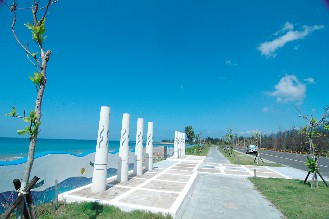 地理位置
氣候
旅遊景點─墾丁國家公園
旅遊景點─小琉球
旅遊景點─後壁湖
旅遊景點─萬金天主教堂
圖片集1
鵝鑾鼻燈塔
大鵬灣國家風景區
圖片集2
臺灣原住民族文化園區
恆春古城
參考資料